ОТЧЕТ О РАСХОДОВАНИИ СРЕДСТВ САМООБЛОЖЕНИЯ ГРАЖДАН В 2016-2017 ГОДАХ
ПОСТУПИЛО СРЕДСТВ САМООБЛОЖЕНИЯ ГРАЖДАН В 2016 ГОДУ, тыс.рублей
НА СРЕДСТВА САМООБЛОЖЕНИЯ ГРАЖДАН В 2016 ГОДУ ВЫПОЛНЕНЫ РАБОТЫ, рублей
Ямочный ремонт дорог                          -   895500,00
Техническое обслуживание, ремонт 
сетей уличного освещения                        -    510682,53
Закупка электротоваров                         -    488575,13  
Благоустройство кладбищ                     -  2362092,55 
Обустройство тротуаров                        -    593048,64 
Спил деревьев                                         -    580000,00 
Закуплены урны для мусора                  -      50973,90 
                                       ИТОГО:                   5480872,75
ЭКОНОМИЯ ЗА 2016 ГОД СОСТАВИЛА, рублей
Техническое обслуживание, ремонт 
сетей уличного освещения                        -     31388,19
Благоустройство кладбищ                      -   335107,13 
Обустройство тротуаров                         -     48991,26
                                  ИТОГО:                    -   415486,58
Поступление средств самообложения в 2017 году на 01.09.2017, тыс.рублей
ПЛАН РАБОТ НА 2017 ГОД
Снос (вырубка) аварийных и сухих зеленых насаждений.
Содержание мест захоронения.
Ремонт мостов.
Благоустройство русла реки Агрызка.
Содержание тротуаров в границах городского поселения.
СПИЛ ДЕРЕВЬЕВ
БЛАГОУСТРОЙСТВО КЛАДБИЩ
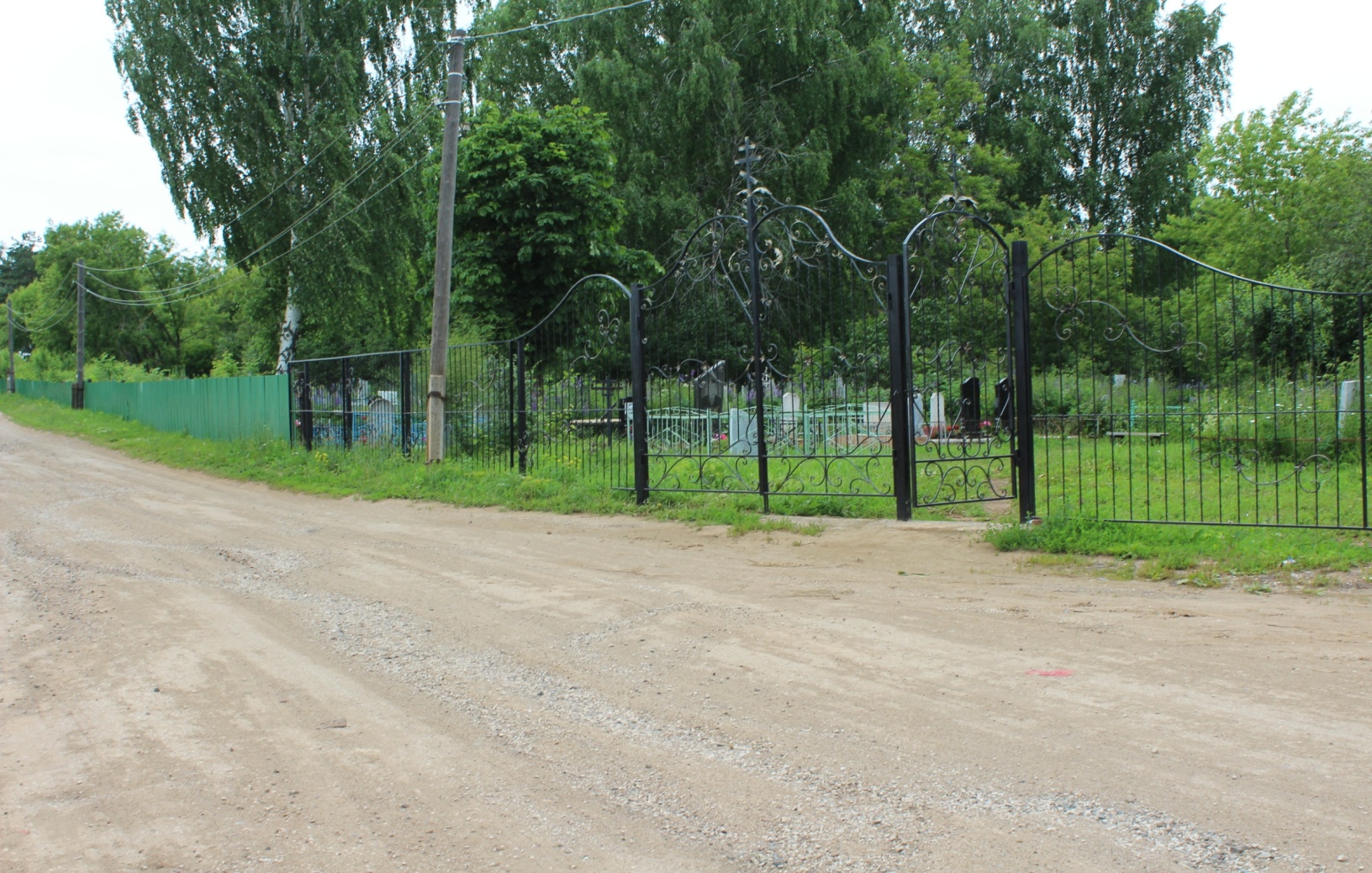 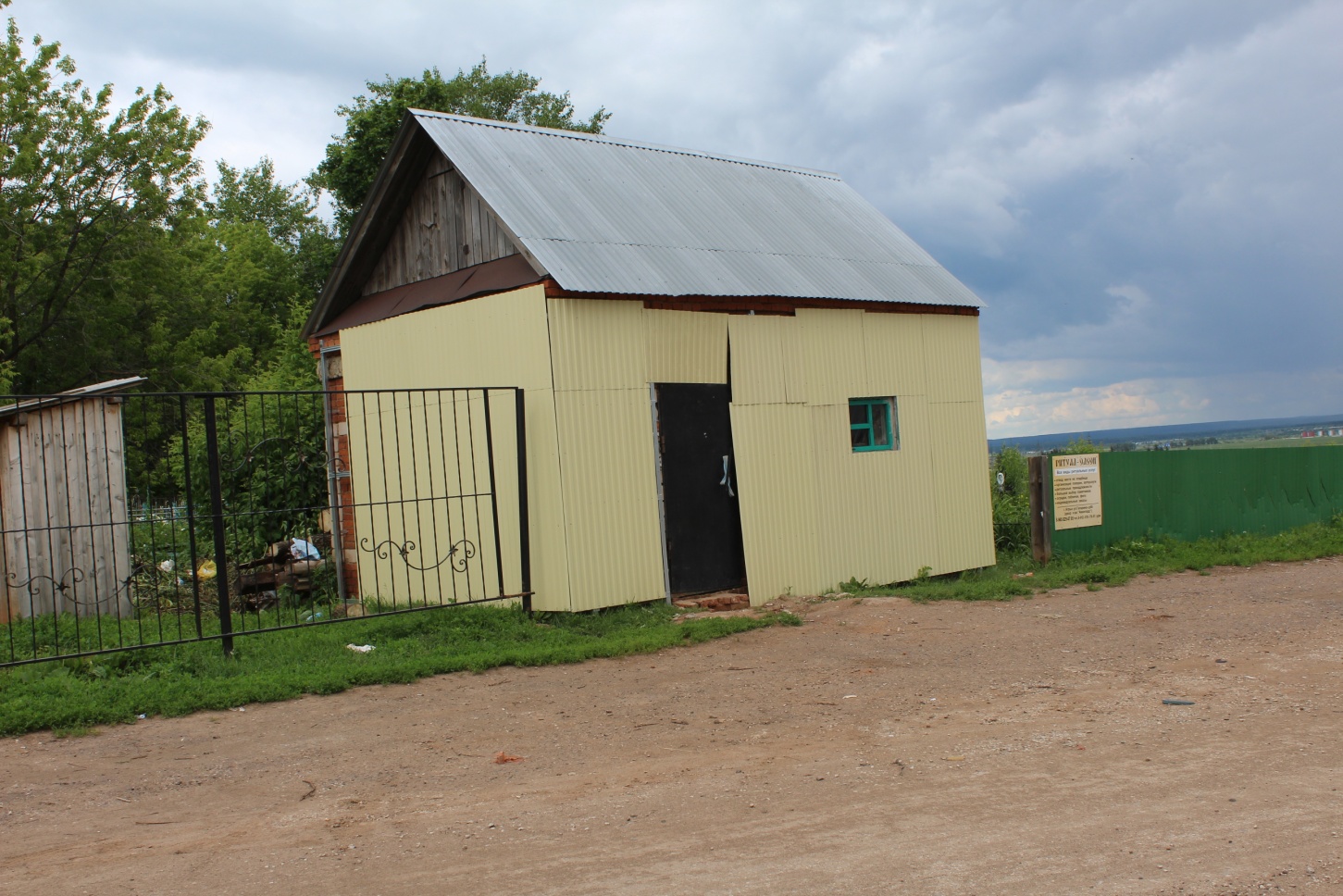 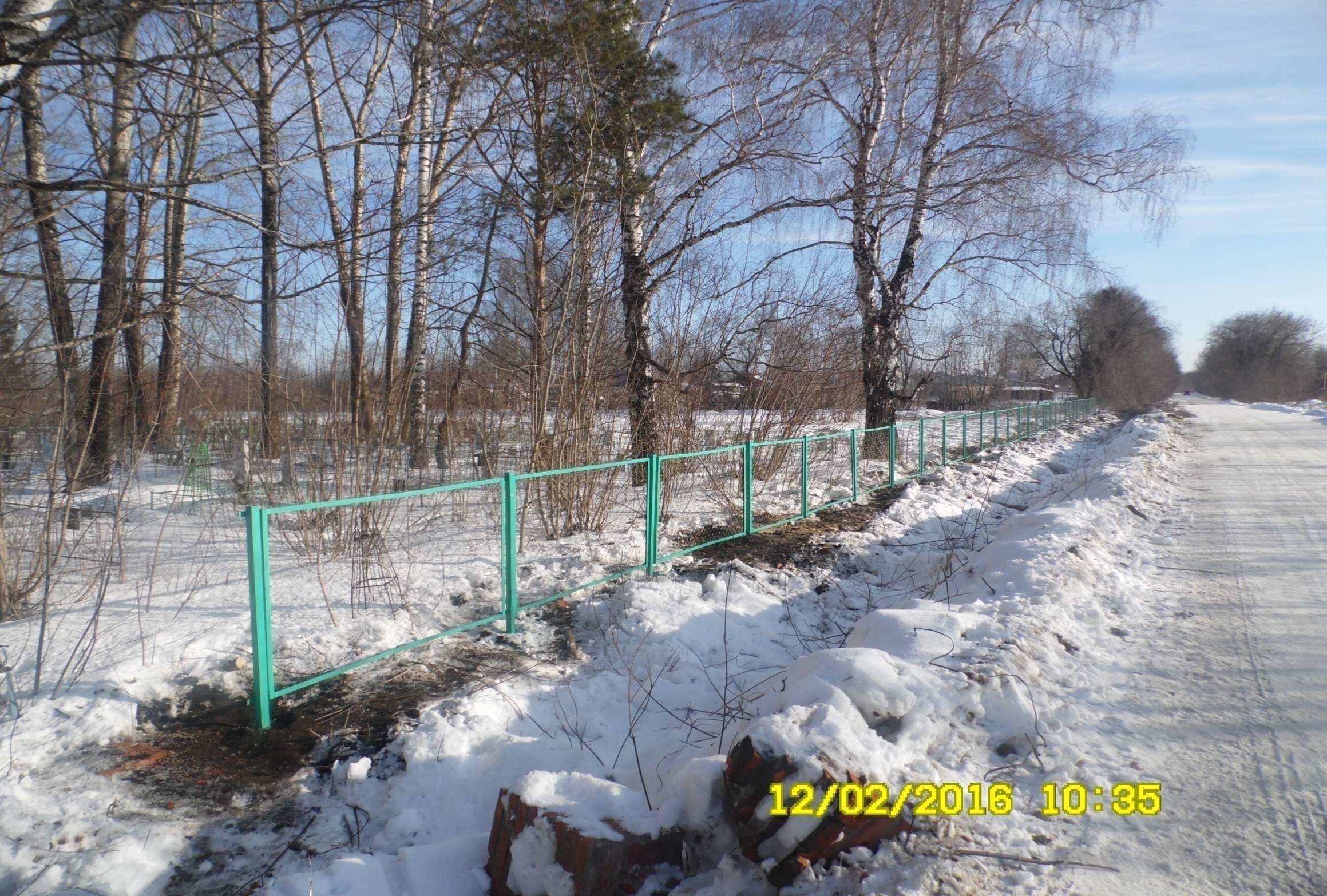 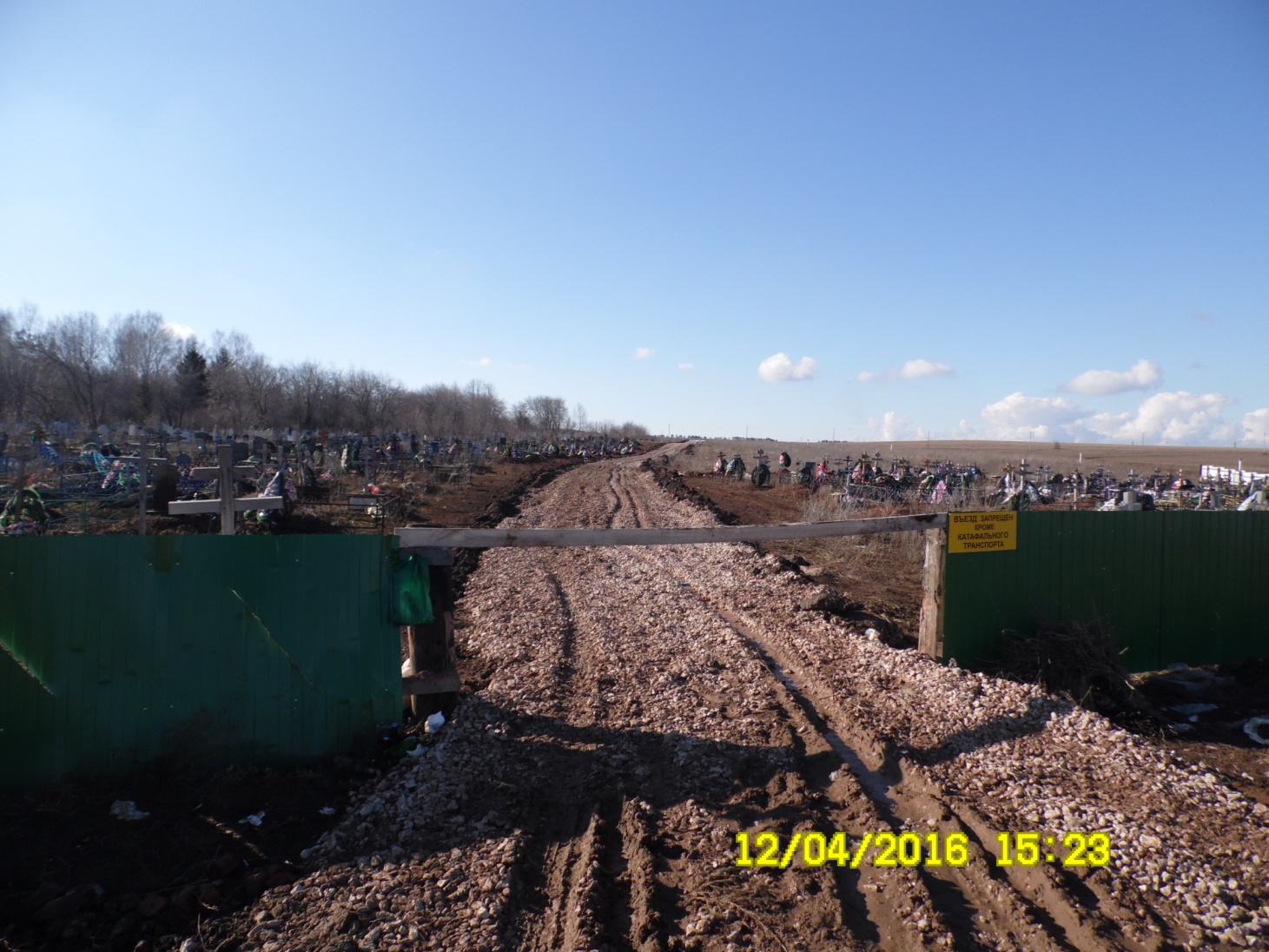 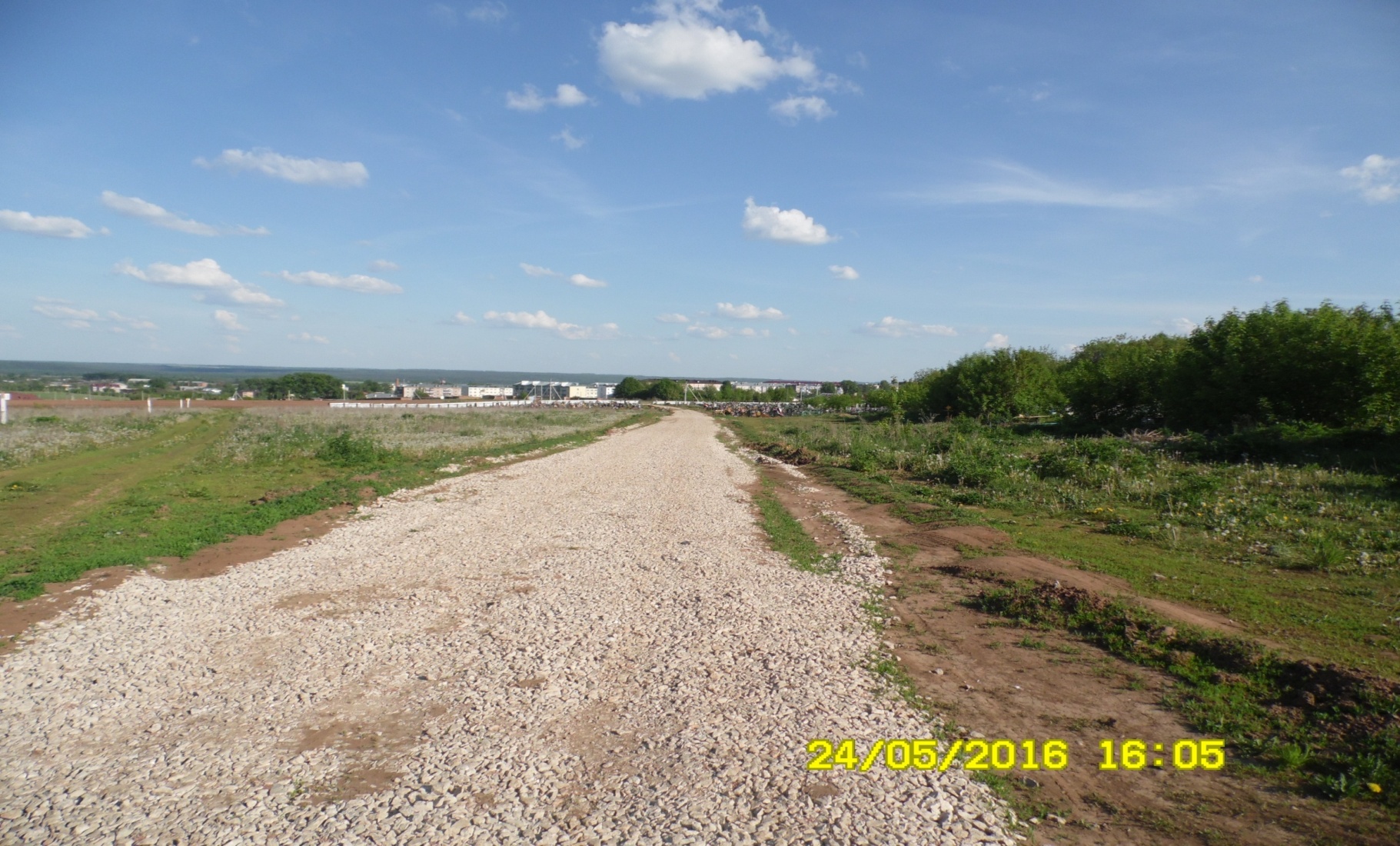 СТРОИТЕЛЬСТВО ТРОТУАРОВ
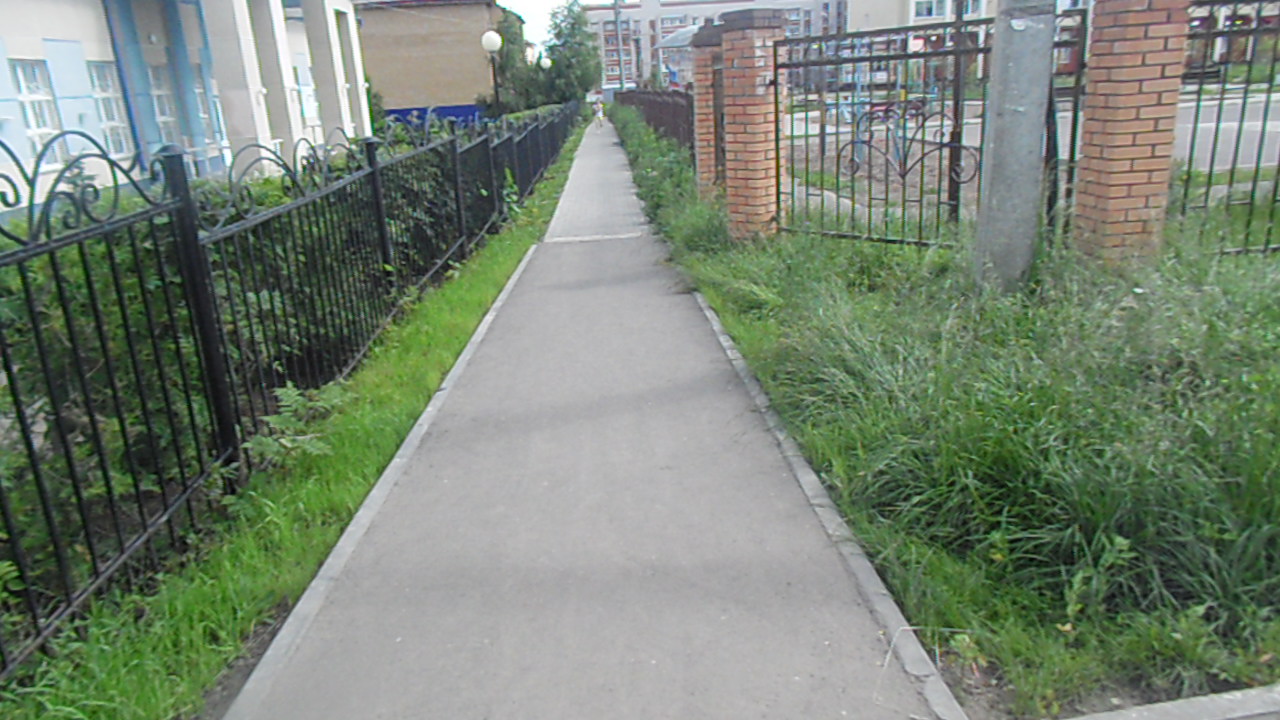 2 ПЕР.ГАГАРИНА
УЛ.ЭНГЕЛЬСА
УЛ.ГОГОЛЯ
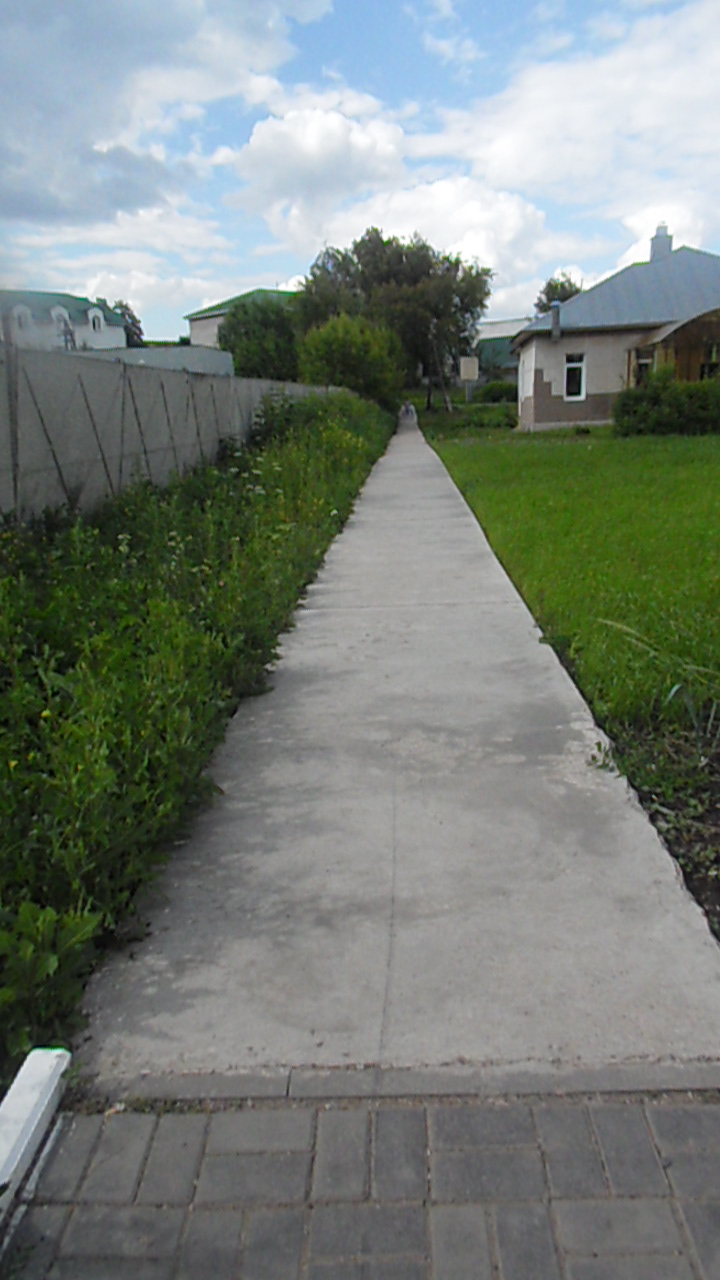 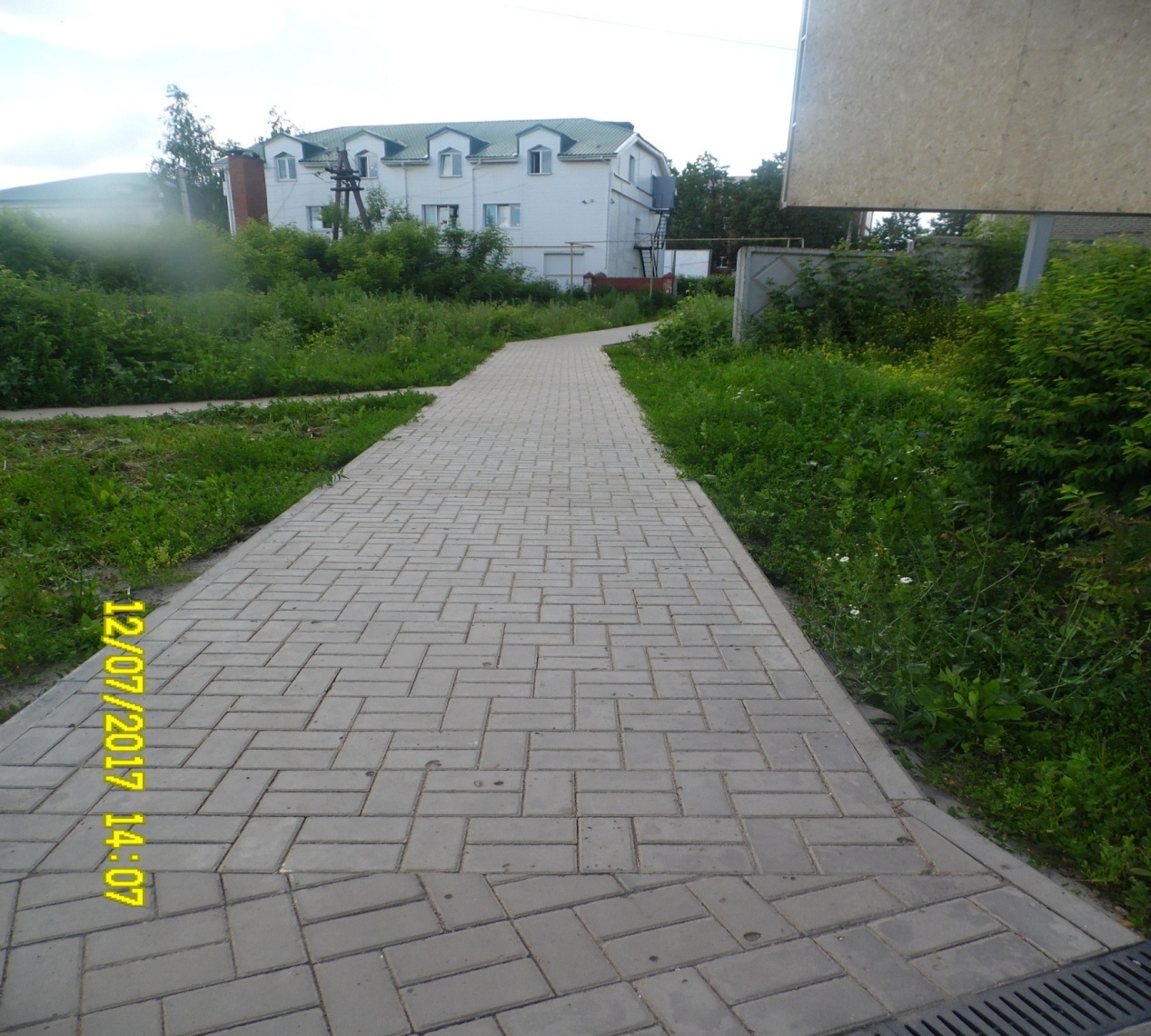 РЕМОНТ ДОРОГ
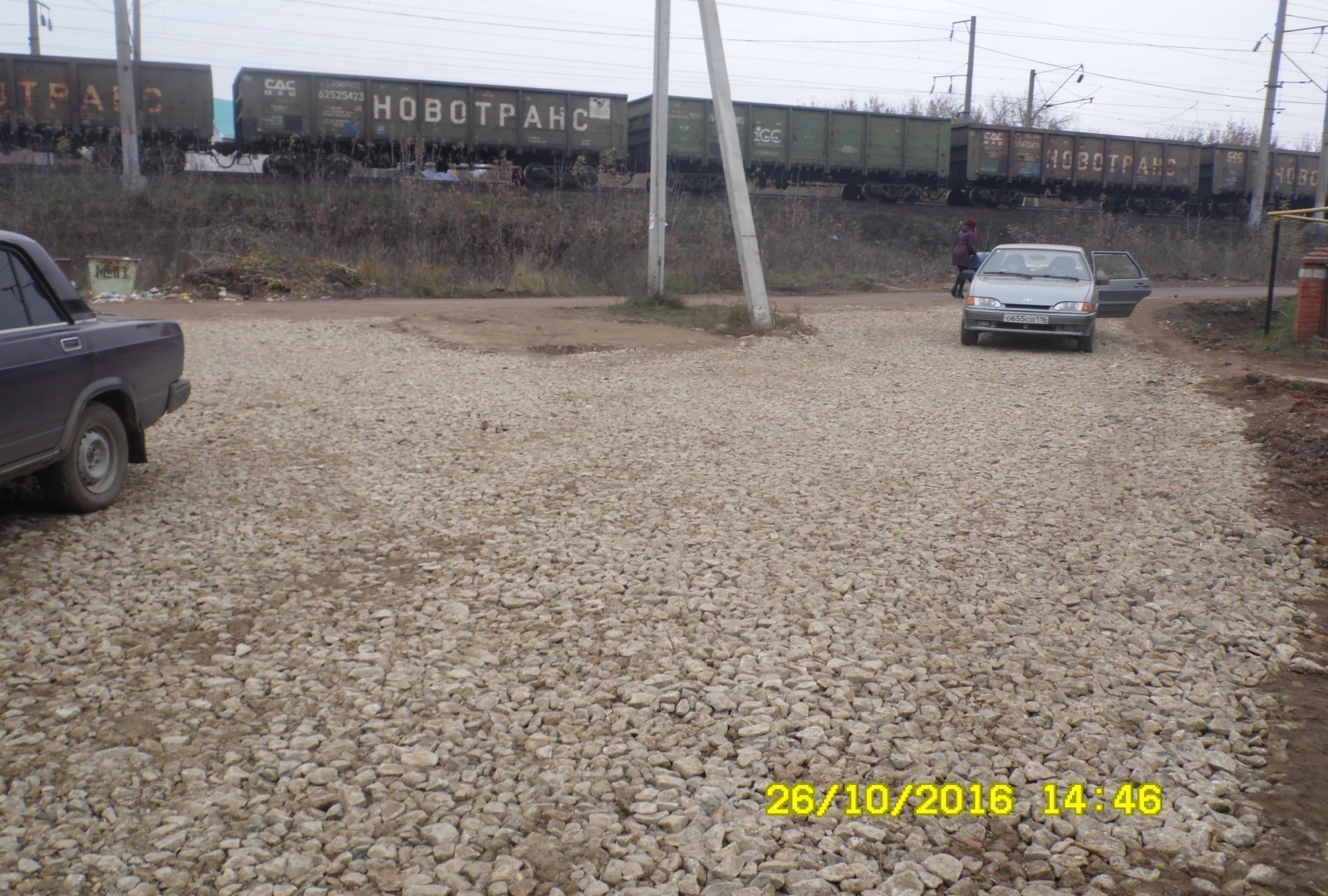 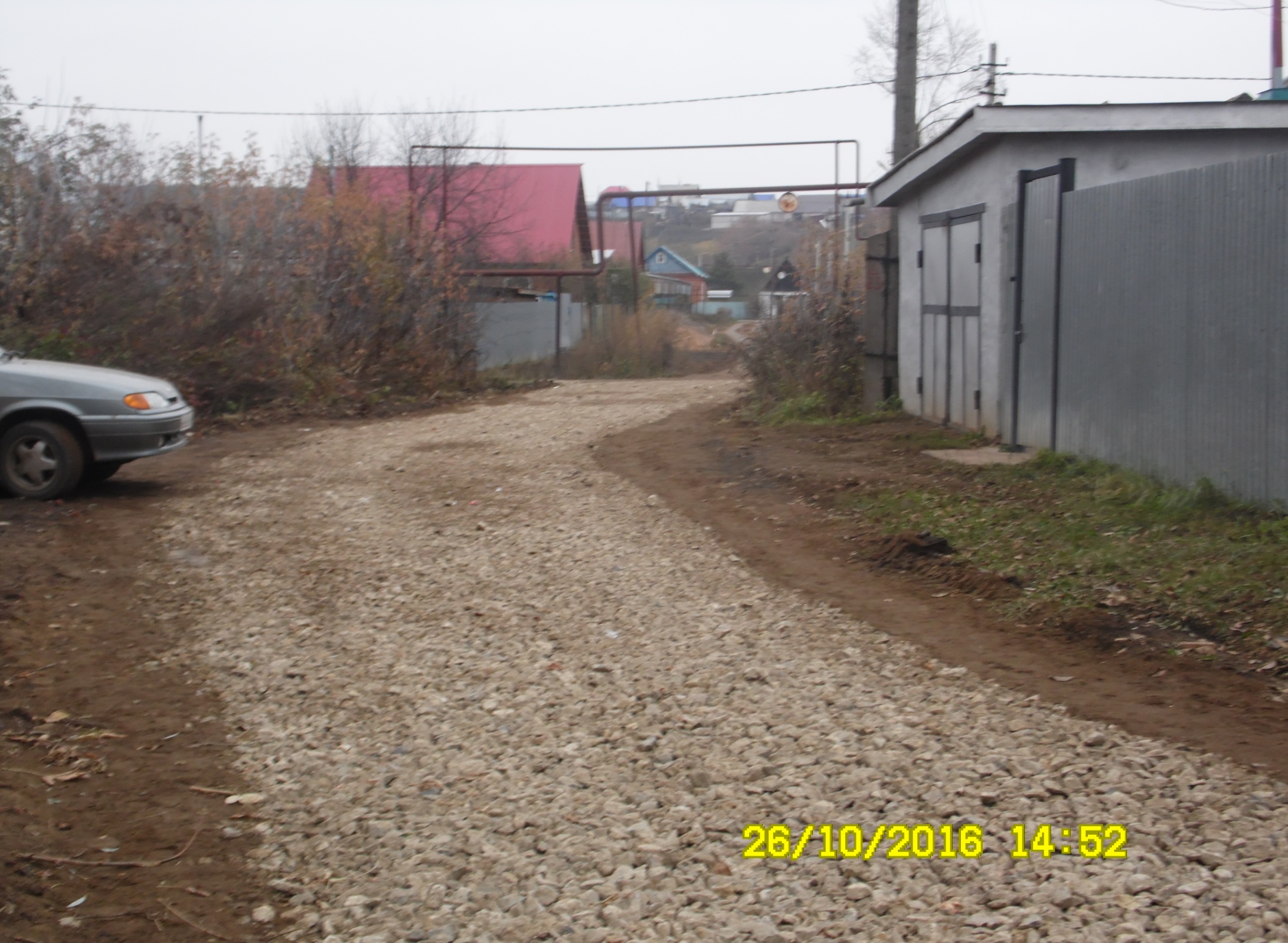 ЗАМЕНА ЛАМП УЛИЧНОГО ОСВЕЩЕНИЯ
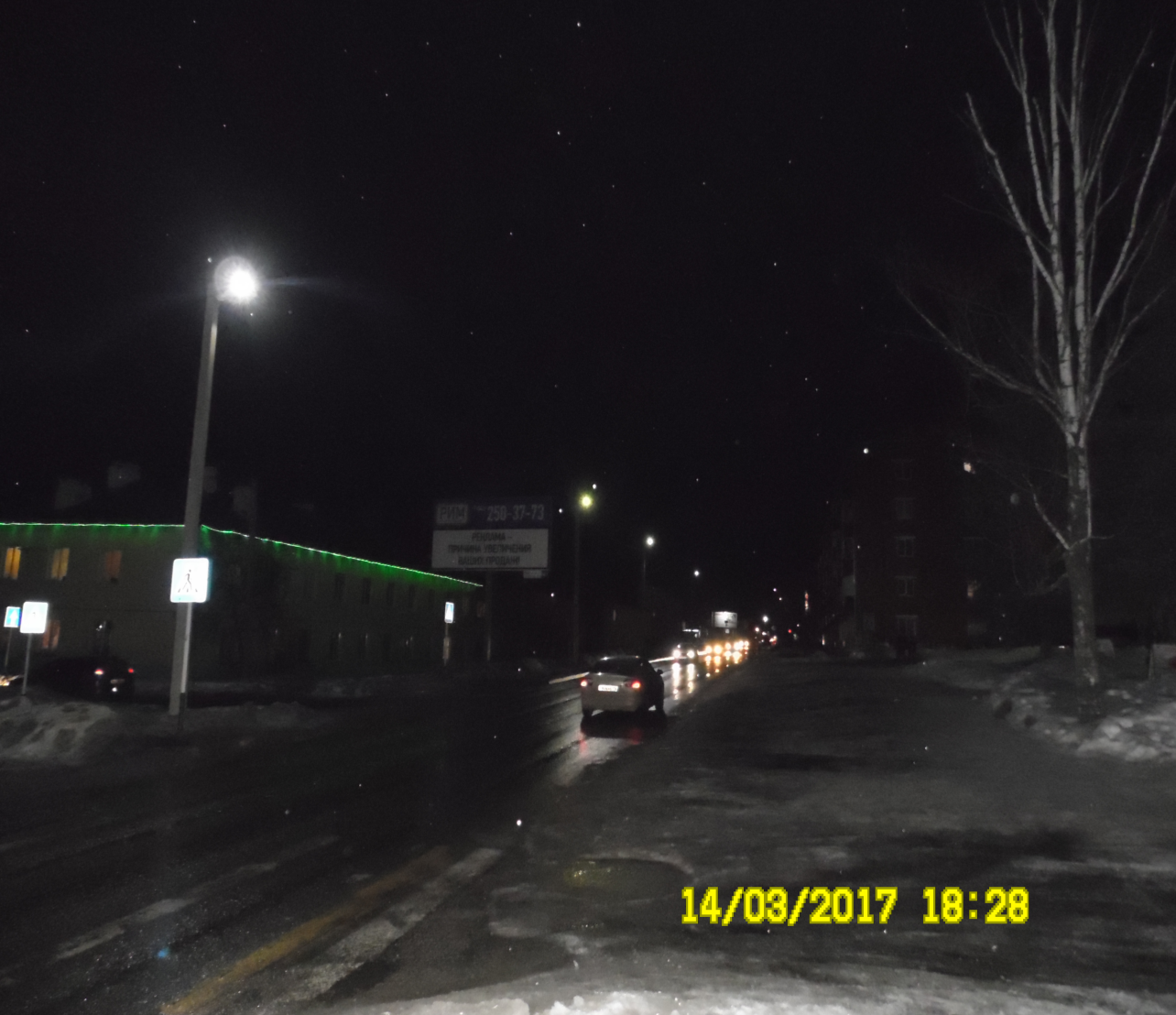 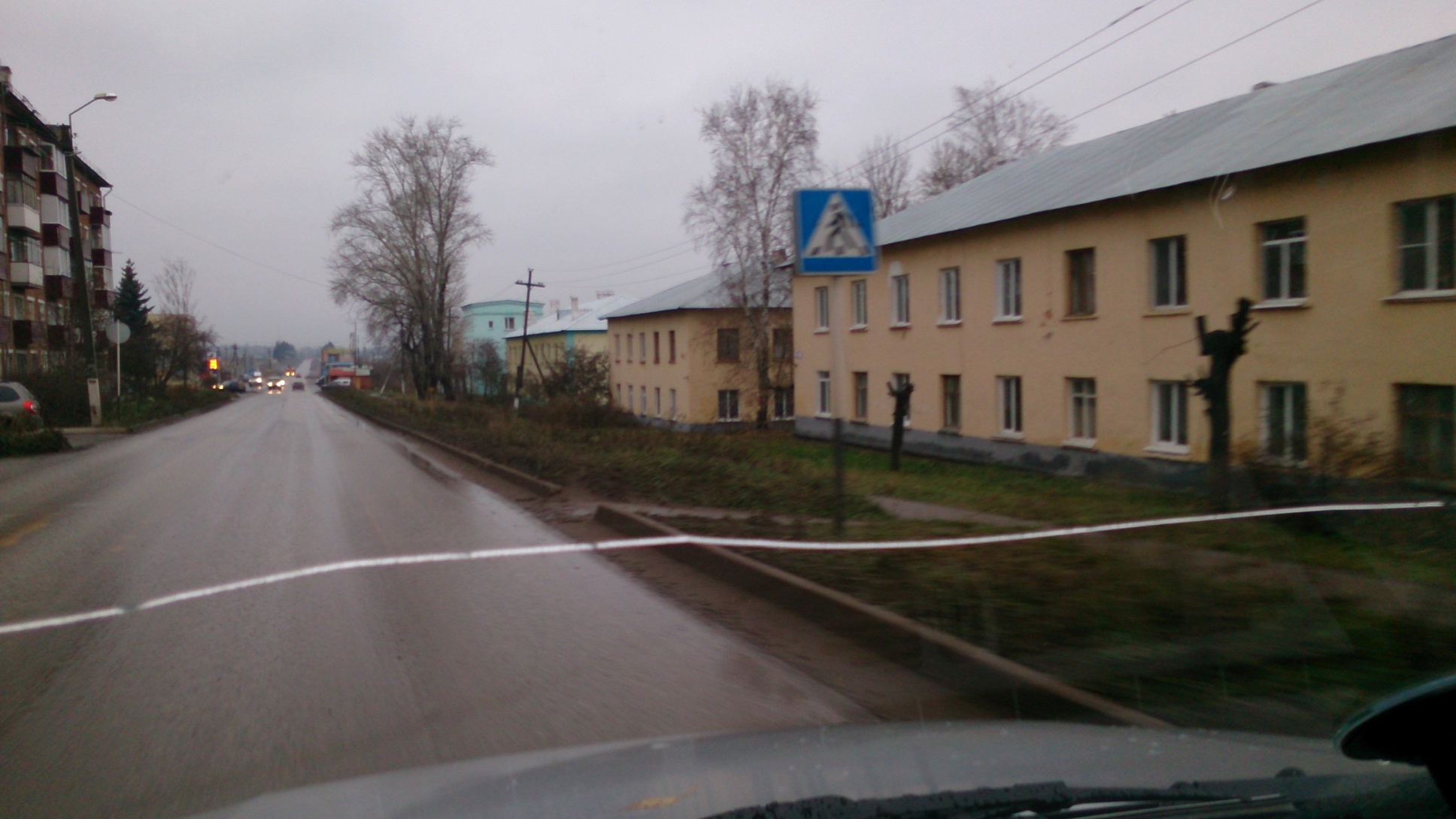 ОСВЕЩЕНИЕ  (ул.Гоголя)
2017 год
2016 год
ОСВЕЩЕНИЕ ДВОРОВ
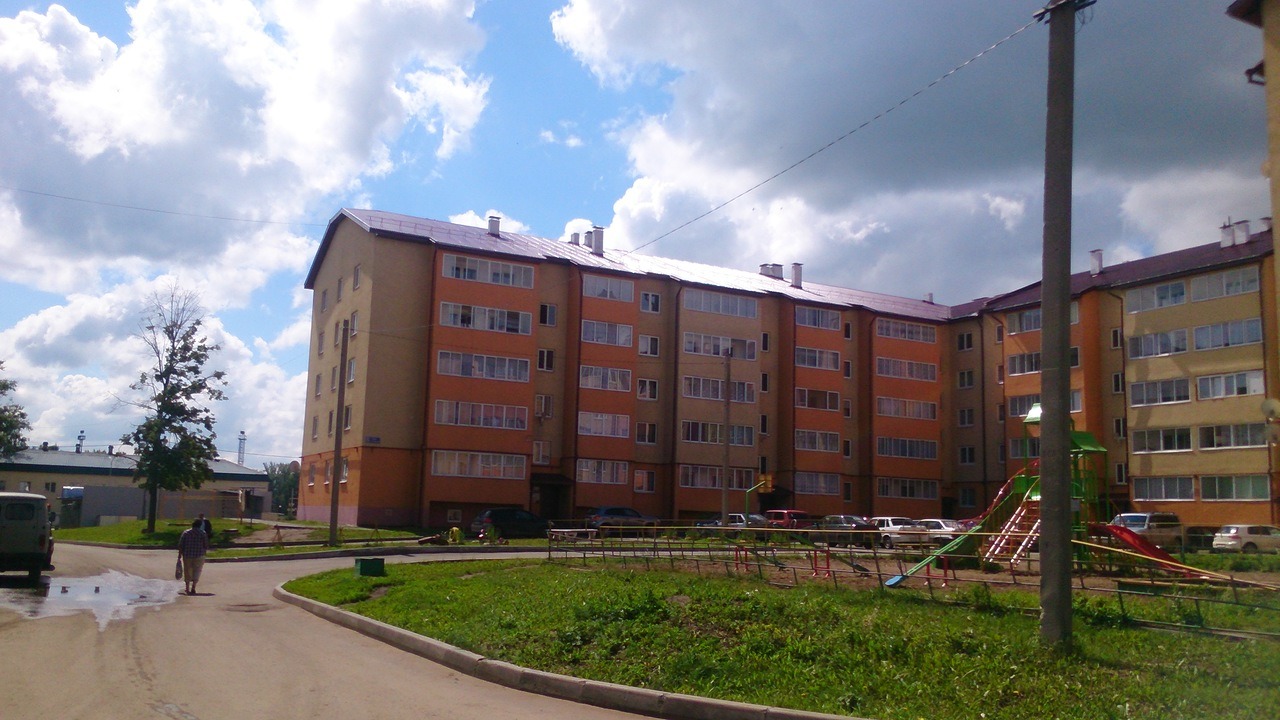 УСТАНОВКА ДЕТСКИХ ПЛОЩАДОК
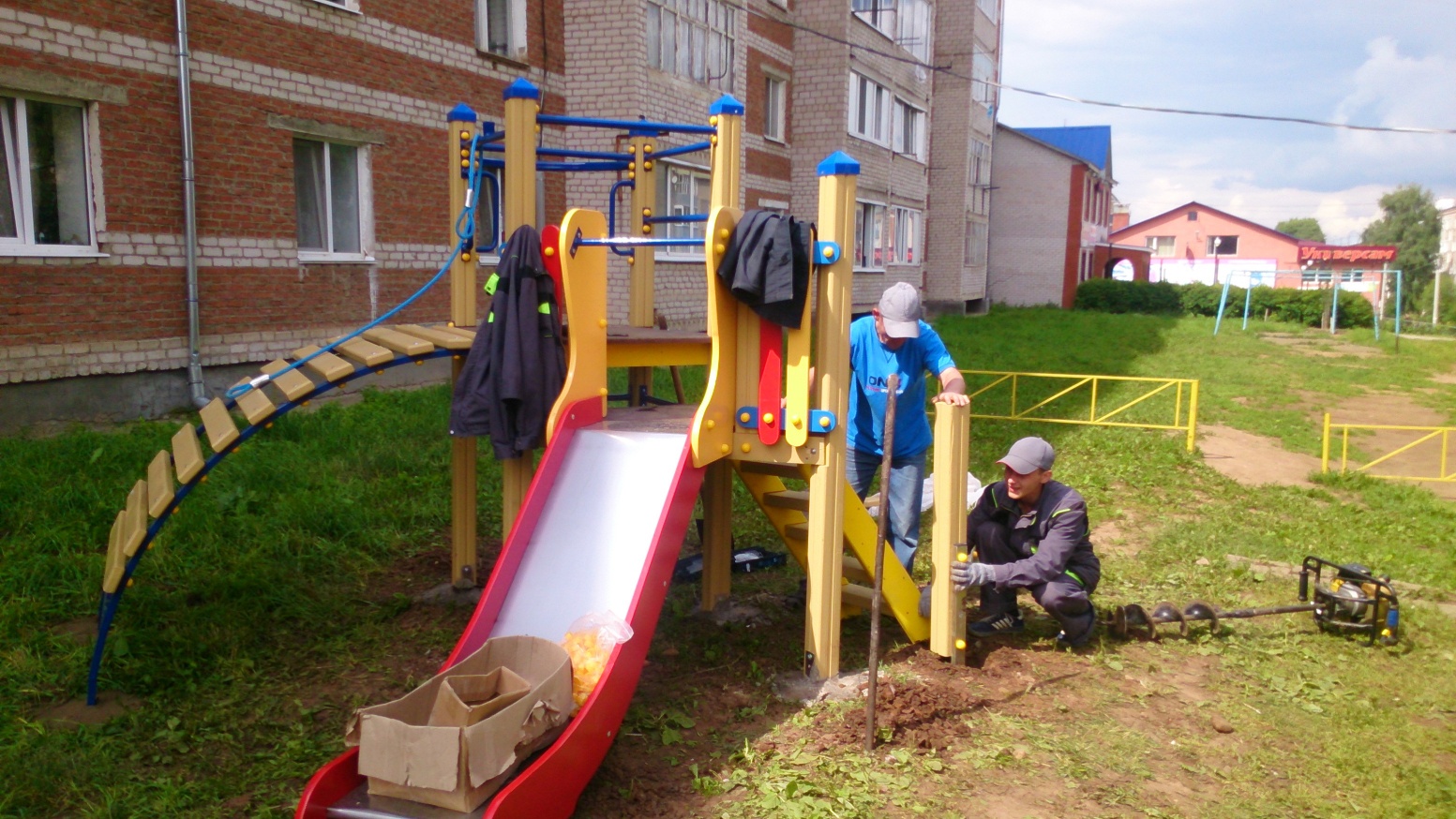 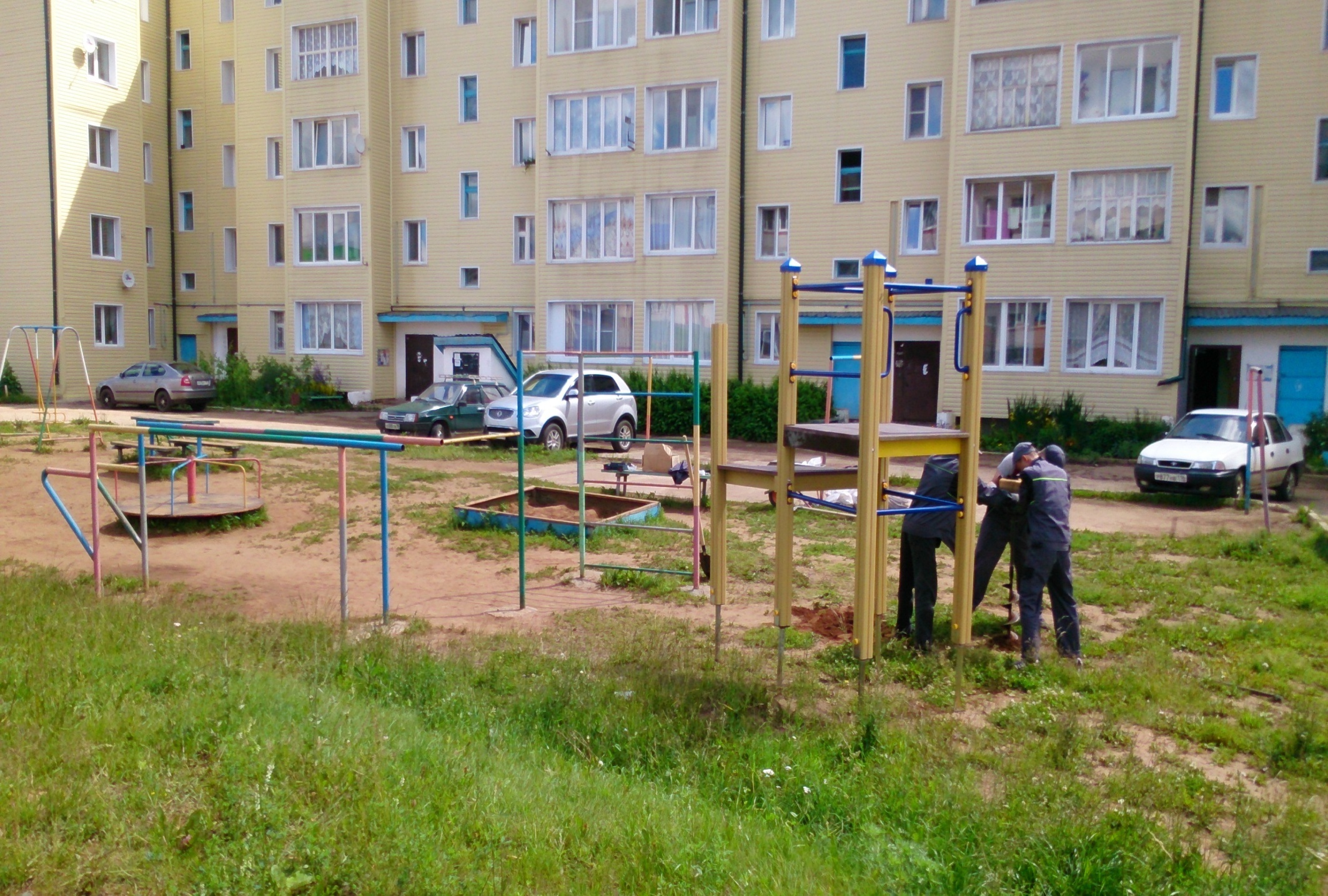 ОЗЕЛЕНЕНИЕ ГОРОДА
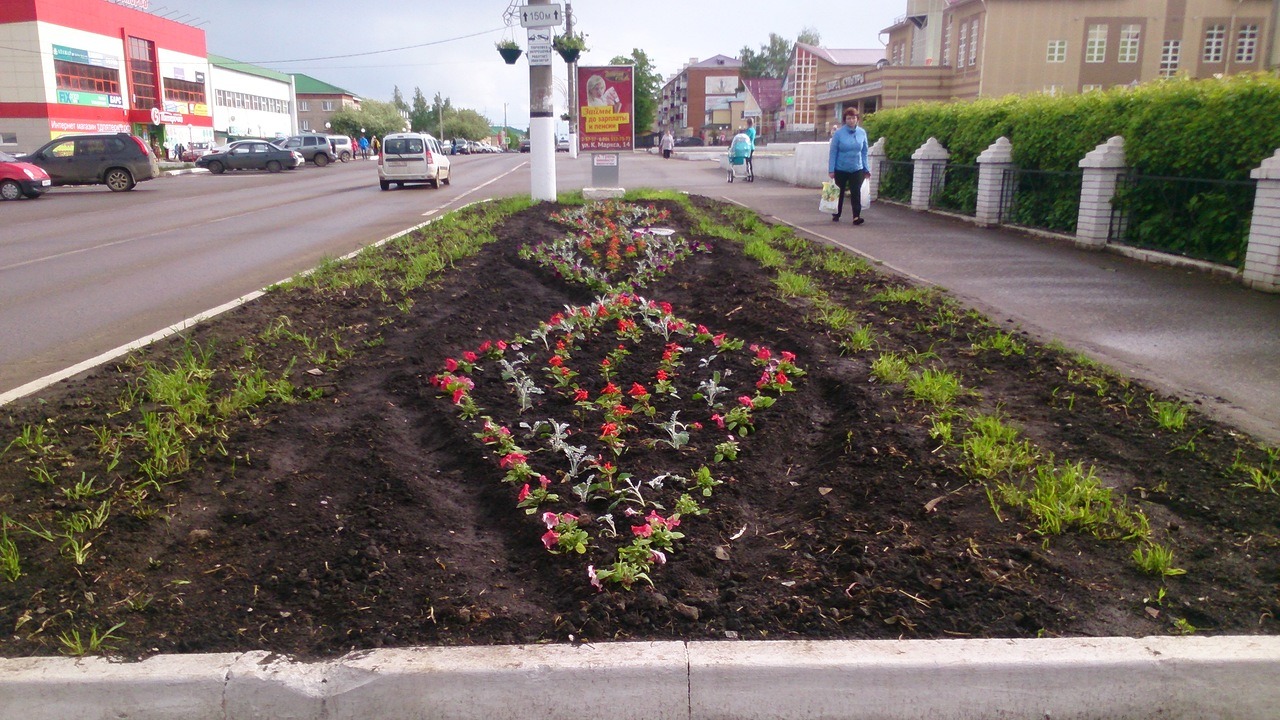 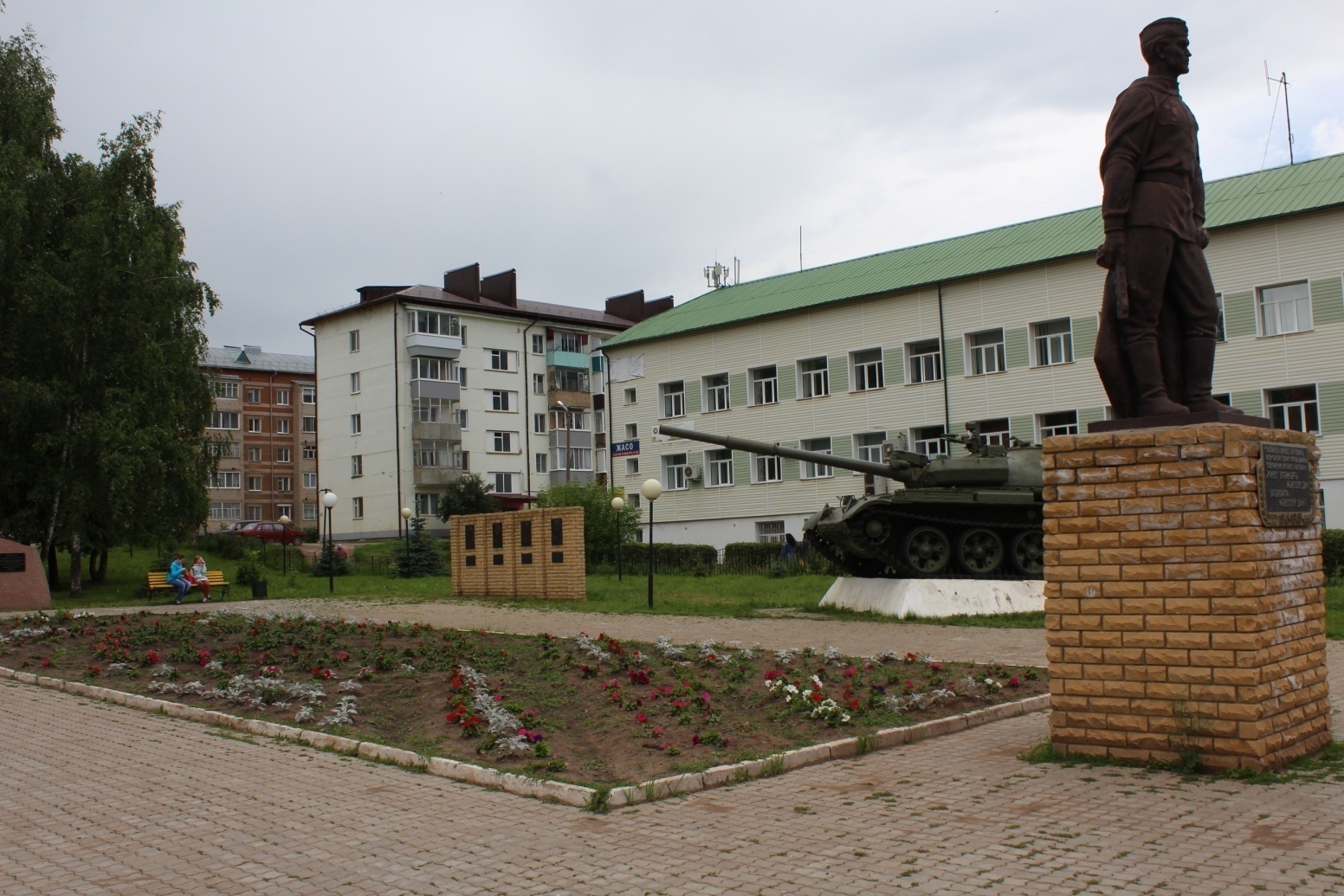 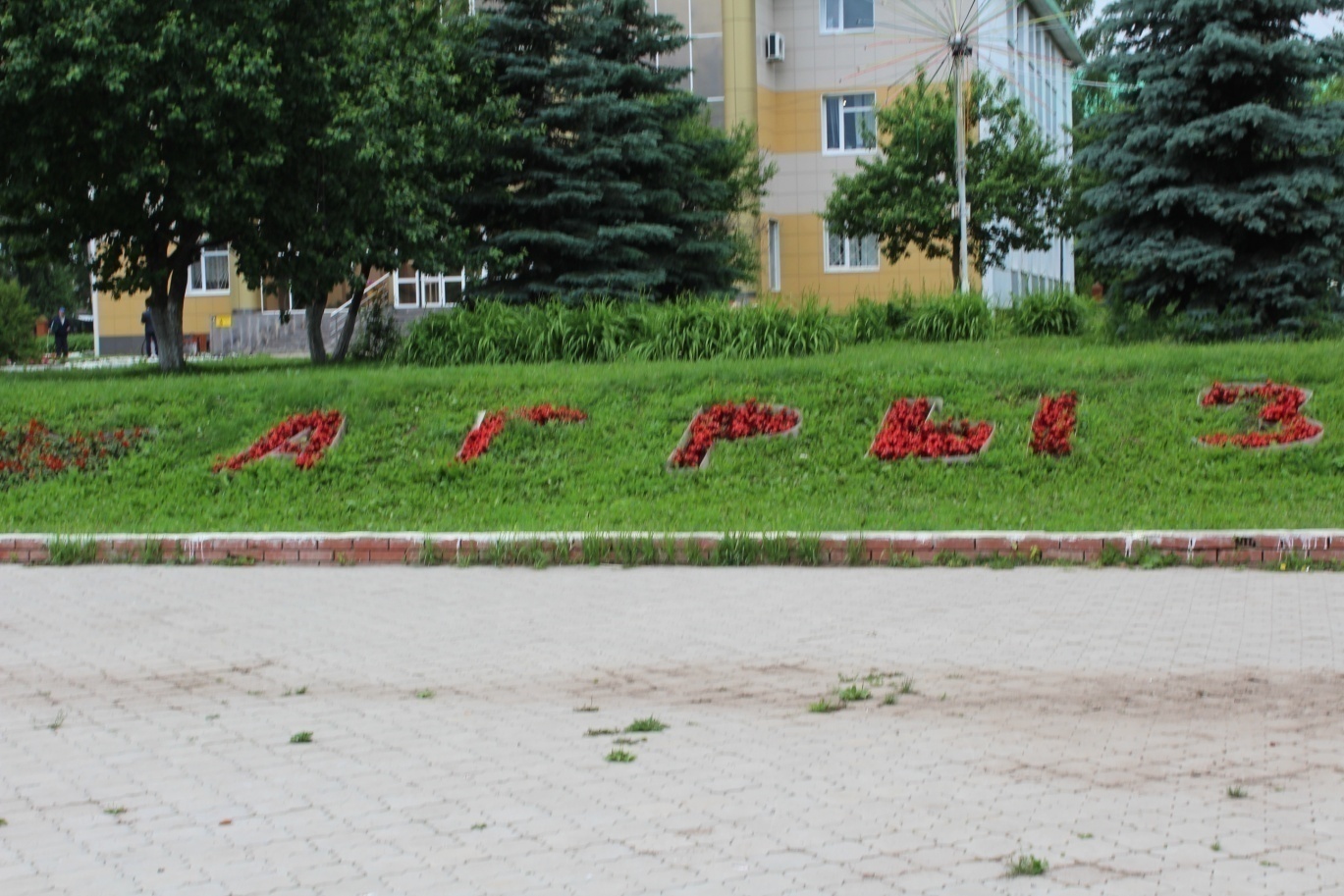 РЕМОНТ МОСТОВ ПЕР.ТАТАРСКИЙ
ДО
ПОСЛЕ
БЛАГОУСТРОЙСТВО РУСЛА РЕКИ АГРЫЗКА
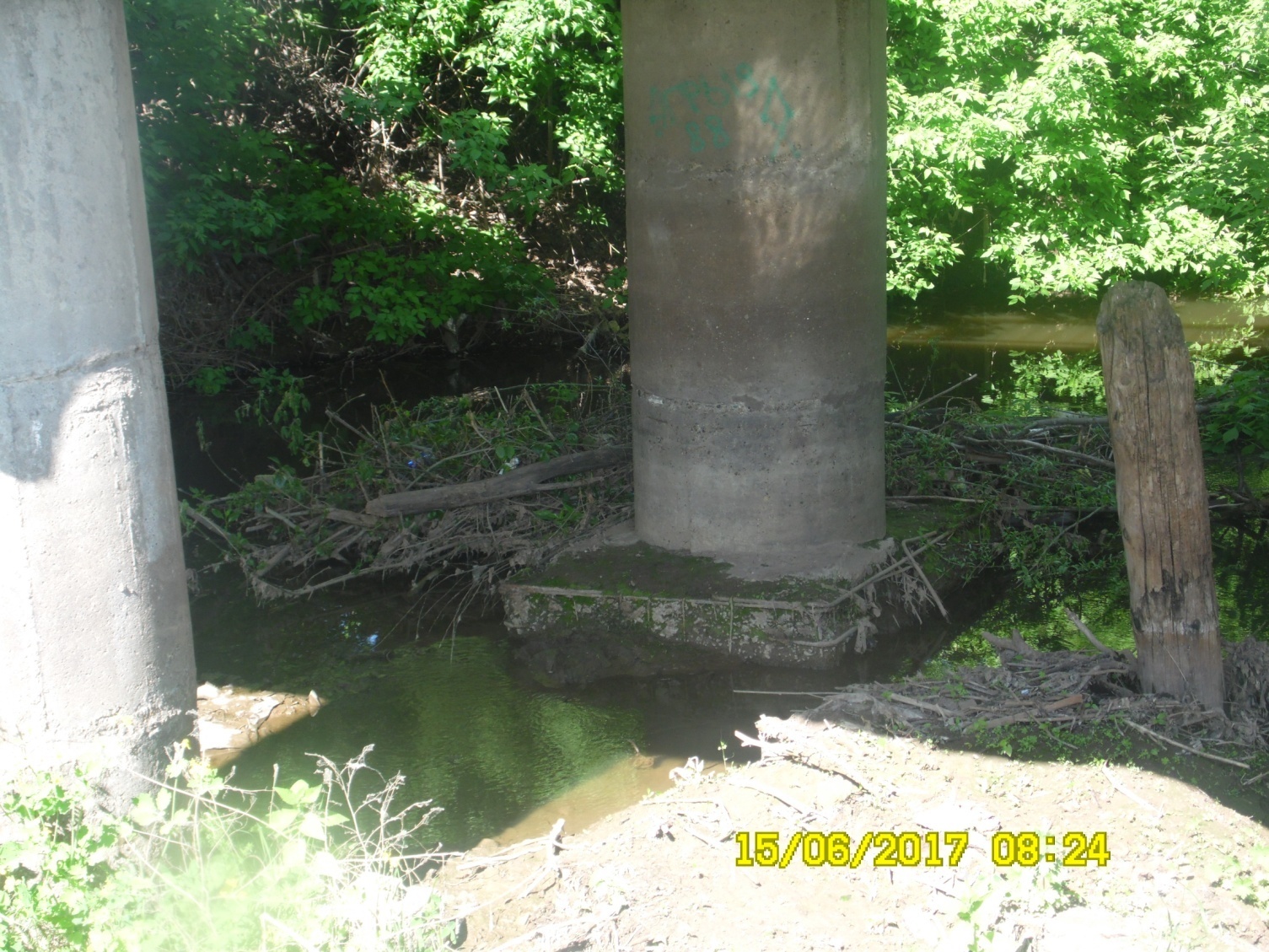 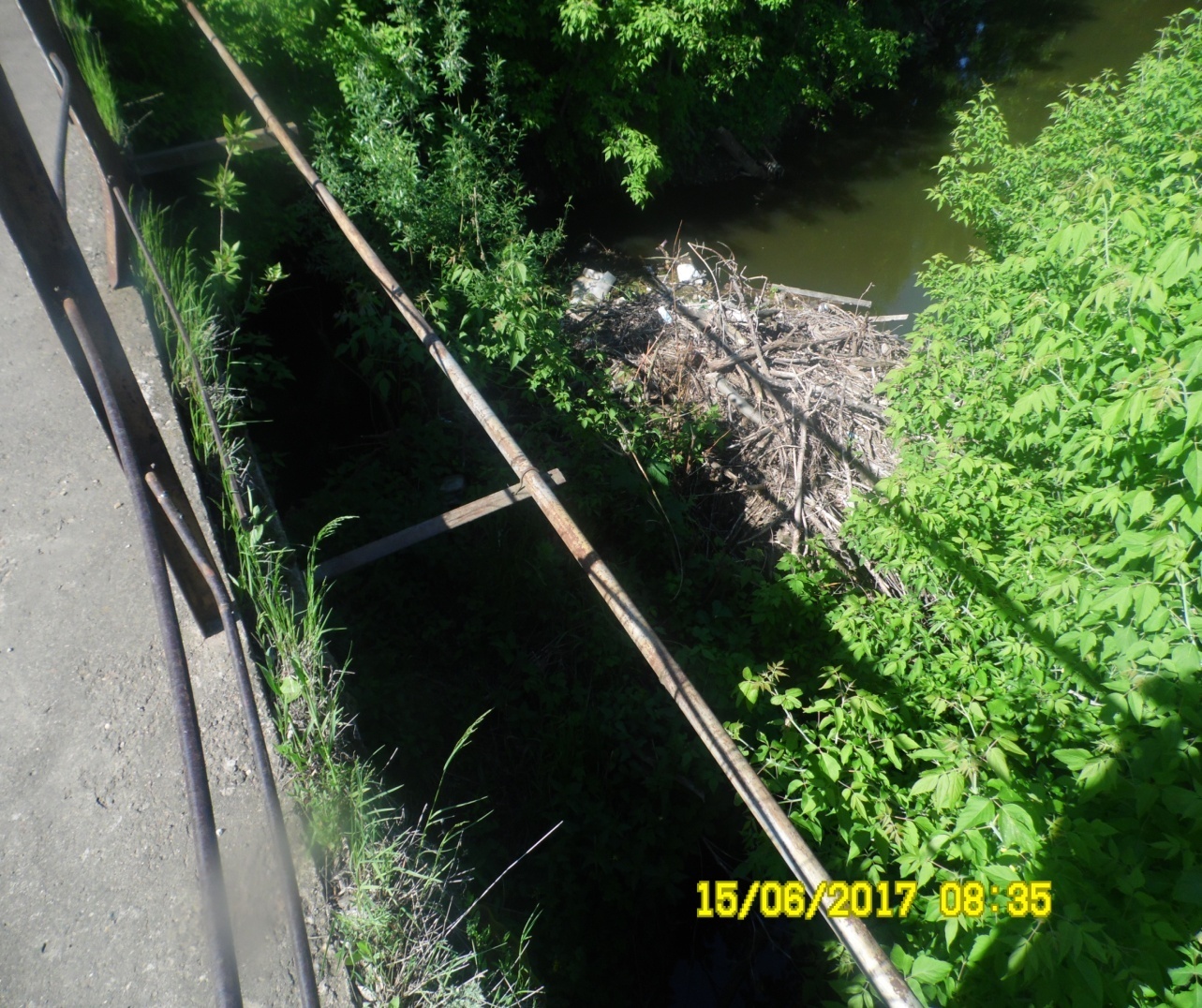 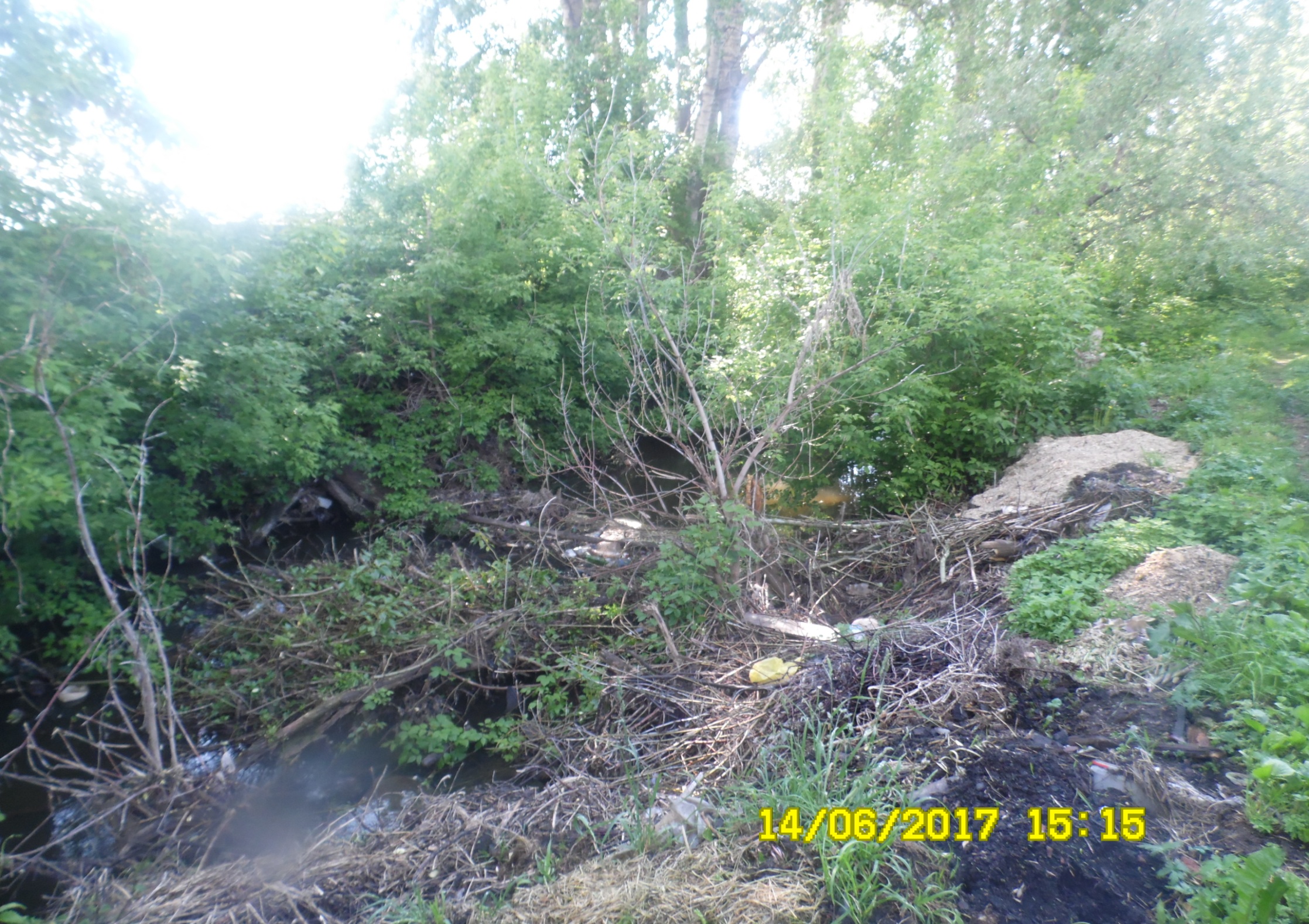 ОЧИСТКА РУСЛА РЕКИ
УЛ.ЛЕНИНА
УЛ.СОВЕТСКАЯ
УЛ.ПРОЛЕТАРСКАЯ
УЛ.Г.ТУКАЯ
ОТ УПЛАТЫ СРЕДСТВ САМООБЛОЖЕНИЯ ОСВОБОЖДАЮТСЯ
инвалиды 1 и 2 группы 
 лица, призванные на срочную службу в ряды    Российской Армии
 лица, достигшие возраста 80 лет
 студенты, обучающиеся на очной форме обучения
Ответственность за неисполнение решения принятого на референдуме
Статья 2.6 Кодекса Административных правонарушений Республики Татарстан 

штраф от 1000 до 2500 рублей